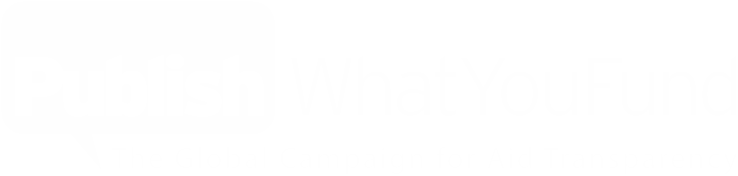 Andy Lulham (@andylolz)
Software Developer
[Speaker Notes: Hello I’m Andy from PWYF.]
New Publish What You Fund strategy
Linking data use to real world issues (see: 2pm tomorrow!)
Expanding scope to include DFIs (just launched!) and Humanitarian (early 2019)
Building on Aid Transparency Index work to support the wider aid transparency movement (see: 4.30pm Thursday)
[Speaker Notes: We have a new strategy

 * James, Rolf and USAID tomorrow

 * Expanding scope to include DFIs (launched last week) and Humanitarian (to launch early next year)

 * Building on our Index work and supporting the wider aid transparency movement (index is only a small part of what we do as an organisation; Gary will speak more about that on Thursday at 4:30pm)]
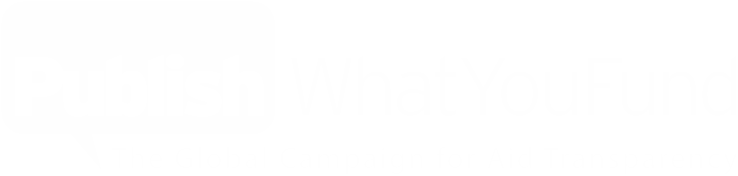 Deciphering IATI
Andy Lulham (@andylolz)
Software Developer
[Speaker Notes: I’ve got 5 minutes to talk to you about “deciphering IATI”

I’m going to focus on deciphering one bit, and that’s organisation level information]
NEWSFLASH!IATI comprises TWO standards
[Speaker Notes: So newsflash: IATI has two standards!

 The activity standard
 And it’s forgotten sibling, the organisation standard]
What’s in the IATI organisation standard?
Budgets!
Past expenditure (added in v2.02)
Organisation level documents
(country; region; organisation; by budget lines…)
[Speaker Notes: Budgets! That crucial piece of the puzzle, that has been at the heart of IATI since its inception, borne out of a partner country level requirement

Broken down in various ways

Past expenditure, which is important for measuring coverage

Documents: Annual reports; sector strategies; country audits



Okay great, it’s important! So how do you access it?]
How do you access it?
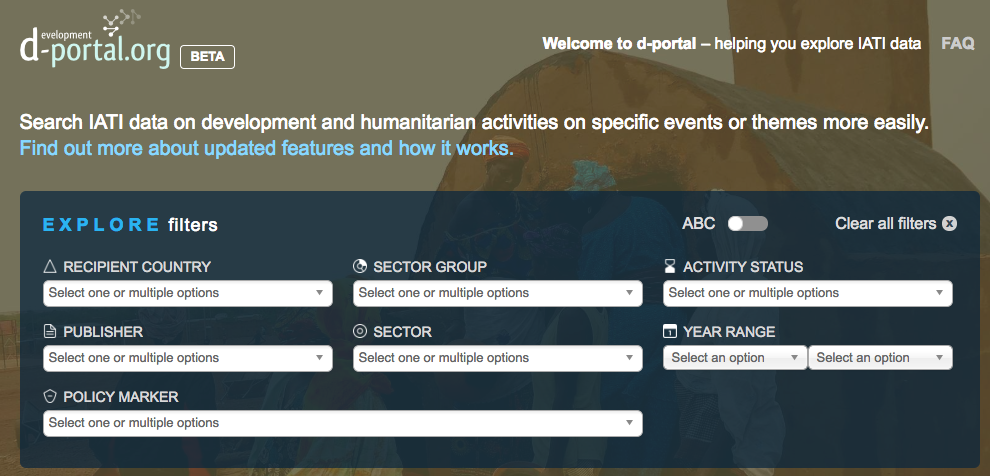 [Speaker Notes: You’d be forgiven for assuming it’s via our good friend d-portal

But it isn’t! d-portal doesn’t display data published using the organisation standard]
Introducing: IATI Decipher
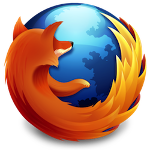 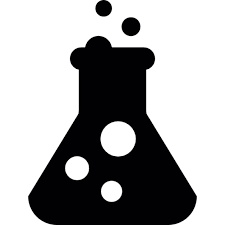 [Speaker Notes: That’s where we come in!

New tool – browser extension that allows the user to visualise live organisation file data

Chrome, Firefox, and experimentally as web service]
[Speaker Notes: Once you install the plugin
And visit an organisation file on the registry
(here, State and USAID)
You’ll see a new button]
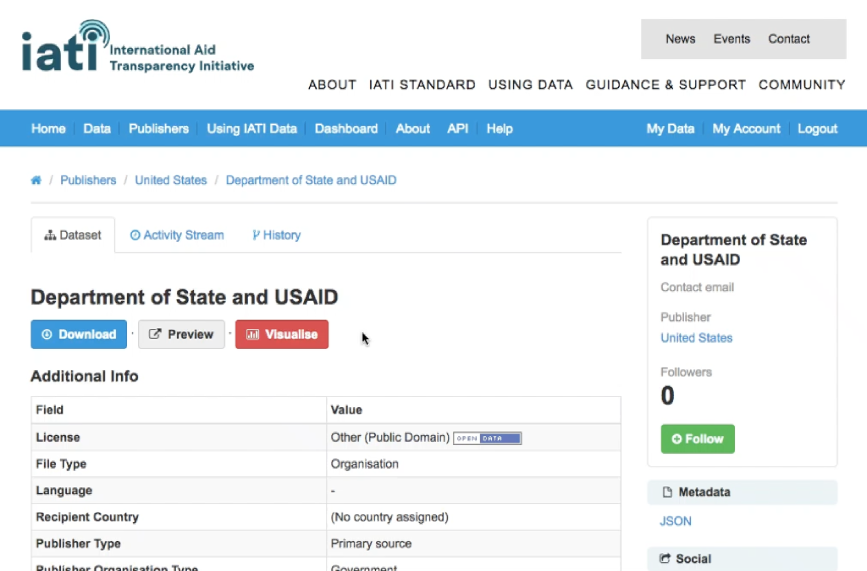 [Speaker Notes: Video!

Loads live data from the org file, (i.e. no database)

Total budgets over time

Disaggregate by sector]
Please try it out
Download at: https://iati-decipher.publishwhatyoufund.org
Or search chrome / firefox webstore for “IATI decipher”
There’s more to do…
For me: Add graphs to compare country budgets; sector budgets…
For you: Check the data! Provide feedback to publishers!
Thanks!